Systems Support for Continuous Media
Scope of this class
Systems Support:
Application
Middleware
Operating System
Architecture

Continuous Media:
Video, audio, animation
NUS.SOC.CS5248-2012
Roger Zimmermann (based on slides by Ooi Wei Tsang)
Local Media Applications
Watch Movies
 Listen to Music
 Video Editing
      :
NUS.SOC.CS5248-2012
Roger Zimmermann (based on slides by Ooi Wei Tsang)
Network Media Applications
Live Webcast and IPTV
 Pre-recorded Webcast
YouTube, …
 Video Conferencing
 Video on Demand
NUS.SOC.CS5248-2012
Roger Zimmermann (based on slides by Ooi Wei Tsang)
Categories
NUS.SOC.CS5248-2012
Roger Zimmermann (based on slides by Ooi Wei Tsang)
Streaming Media Requires
Reliable networks
Low latency
Bounded latency
Plenty of bandwidth

Internet was designed as a best-effort  medium
However
NUS.SOC.CS5248-2012
Roger Zimmermann (based on slides by Ooi Wei Tsang)
Overview
Encoder
Decoder
Middlebox
Receiver
Sender
Network
NUS.SOC.CS5248-2012
Roger Zimmermann (based on slides by Ooi Wei Tsang)
We will NOT
Design new codec

Study media processing
CS6212/CS5240/CS5249

Attempt to improve the Internet
EE5910/CS5224
NUS.SOC.CS5248-2012
Roger Zimmermann (based on slides by Ooi Wei Tsang)
Summary of TopicsCovered
Sample of Topics Covered
Review of Media Compression
Network Communication Model
Encoder
Decoder
Middlebox
Sender
Receiver
Network
NUS.SOC.CS5248-2012
Roger Zimmermann (based on slides by Ooi Wei Tsang)
Sample of Topics Covered
Adaptation
Video on Demand
Encoder
Decoder
Middlebox
Sender
Receiver
Network
NUS.SOC.CS5248-2012
Roger Zimmermann (based on slides by Ooi Wei Tsang)
Sample of Topics Covered
Buffering
Audio/Video Synchronization
Packet Loss Recovery
Encoder
Decoder
Middlebox
Sender
Receiver
Network
NUS.SOC.CS5248-2012
Roger Zimmermann (based on slides by Ooi Wei Tsang)
Sample of Topics Covered
Caching
Application-Level Multicast
Encoder
Decoder
Middlebox
Sender
Receiver
Network
NUS.SOC.CS5248-2012
Roger Zimmermann (based on slides by Ooi Wei Tsang)
Lecture Philosophy
Cover breadth, rather than depth

Classic papers, rather than recent papers
NUS.SOC.CS5248-2012
Roger Zimmermann (based on slides by Ooi Wei Tsang)
Class Organization
Goals
Learn about existing techniques and systems

Learn about current research efforts
NUS.SOC.CS5248-2012
Roger Zimmermann (based on slides by Ooi Wei Tsang)
Philosophy
Students are expected to be 
Mature
Independent
Resourceful

What you learn is (should be) more important than your grade
NUS.SOC.CS5248-2012
Roger Zimmermann (based on slides by Ooi Wei Tsang)
Academic Honesty
No copying among students
No copying from published work



ZERO TOLERANCE to Plagiarism
NUS.SOC.CS5248-2012
Roger Zimmermann (based on slides by Ooi Wei Tsang)
Discussion?
Strongly encouraged,
but
must acknowledge all contributions
write up solutions independently
NUS.SOC.CS5248-2012
Roger Zimmermann (based on slides by Ooi Wei Tsang)
Continuous Assessments
Continuous Assessments
This module is graded with 100% CA
No final exam!

Project, Writeup & Presentation (40%)
Midterm Exam (35%)
2 Quizzes (2 × 10%)
Participation (5%)
NUS.SOC.CS5248-2012
Roger Zimmermann (based on slides by Ooi Wei Tsang)
Project (40%) - Last Semester:
Planned topic: Dynamic Adaptive Streaming over HTTP (DASH) in a client-server environment
Implement client on Android (Java)
More details will begiven in subsequentlectures
TA: Beomjoo Seo
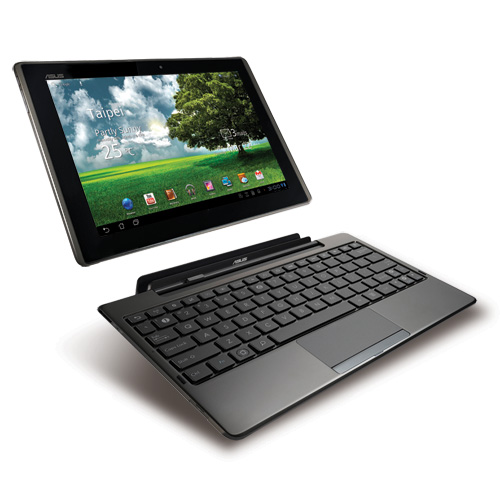 NUS.SOC.CS5248-2012
Roger Zimmermann (based on slides by Ooi Wei Tsang)
Project
Deliverables: 
At due date
4-6 pages project report in scientific writing style
Source code
Demo of completed project in class
NUS.SOC.CS5248-2012
Roger Zimmermann (based on slides by Ooi Wei Tsang)
Midterm Exam (35%)
Open ended questions
Essay style
Previous final exam questions are available in the library
NUS.SOC.CS5248-2012
Roger Zimmermann (based on slides by Ooi Wei Tsang)
Quizzes (20%)
Quizzes (2 × 10%)
Open ended (essay-style) questions
30 minutes at the beginning of lectures
NUS.SOC.CS5248-2012
Roger Zimmermann (based on slides by Ooi Wei Tsang)
eLearning Week
From 8 to 12 October 2012
Goal: Preparations for disruptions to business continuity
Lectures will be conducted on an eLearning platform (TBD)
Students must access materials online
NUS.SOC.CS5248-2012
Roger Zimmermann (based on slides by Ooi Wei Tsang)
Web Sites
Main Website
http://www.comp.nus.edu.sg/~cs5248
The class schedule is also on the web site.
The module is also hosted on IVLE.

Note: No public holidays fall on Wednesday this semester.
NUS.SOC.CS5248-2012
Roger Zimmermann (based on slides by Ooi Wei Tsang)
Q & A